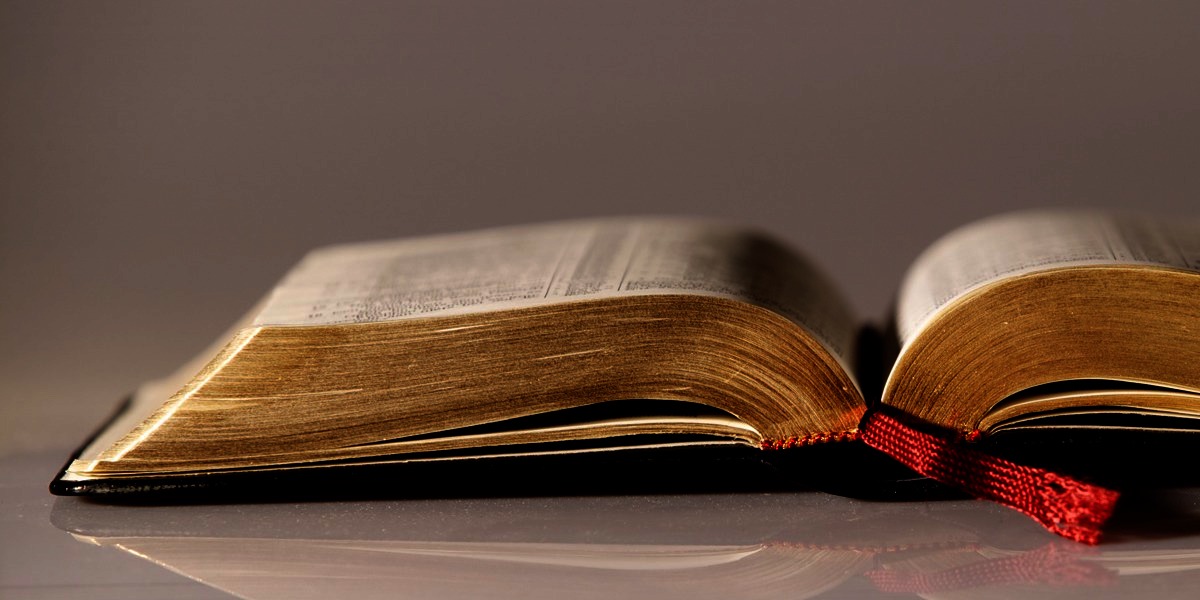 Welcome to
Our Sunday School
We’ll start at 9:07
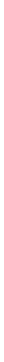 visit OurSundaySchool.com for more about our class
Today’s class
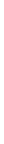 Overview of the green book
History of Philippi
History of the Philippian church
Reading Philippians
Cursory look at themes
Today’s class
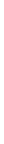 Overview of the green book
History of Philippi
History of the Philippian church
Reading Philippians
Cursory look at themes
Today’s class
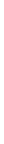 Overview of the green book
History of Philippi
History of the Philippian church
Reading Philippians
Cursory look at themes
Today’s class
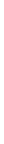 Overview of the green book
History of Philippi
History of the Philippian church
Reading Philippians
Cursory look at themes
Today’s class
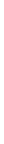 Overview of the green book
History of Philippi
History of the Philippian church
Reading Philippians
Cursory look at themes
Today’s class
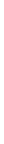 Overview of the green book
History of Philippi
History of the Philippian church
Reading Philippians
Cursory look at themes
Closing question: motif or leitmotif?
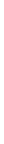 motif: a recurring theme

leitmotif: a recurring theme associated with a particular person, idea, or situation
Prayer Time
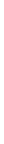 Write down your prayer requests (on the Weekly Update or in the comments)

Lean in, engage, and pray for someone not with you

Go worship